LUYỆN TẬP:
PHA CHẾ DUNG DỊCH- 
PHA NƯỚC RỬA TAY KHÔ
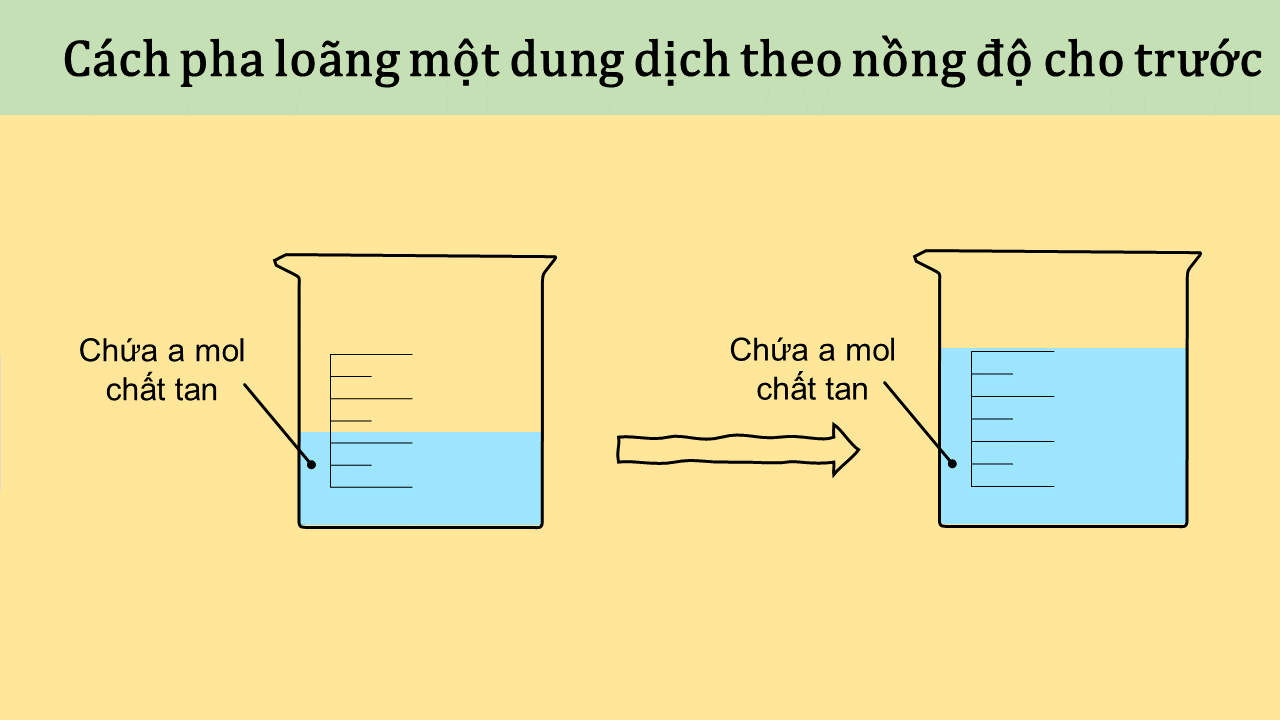 Bài tập nhóm
- Nhiệm vụ: 
+ Nhóm 1,2: Tìm hiểu nguyên liệu, dung cụ, cách pha 100ml dung dịch nước rửa tay khô từ cồn 900 . 
+ Nhóm 3,4: Tìm hiểu nguyên liệu, dụng cụ, cách pha 100ml dung dịch nước rửa tay khô từ cồn 700 .
Bài tập nhóm
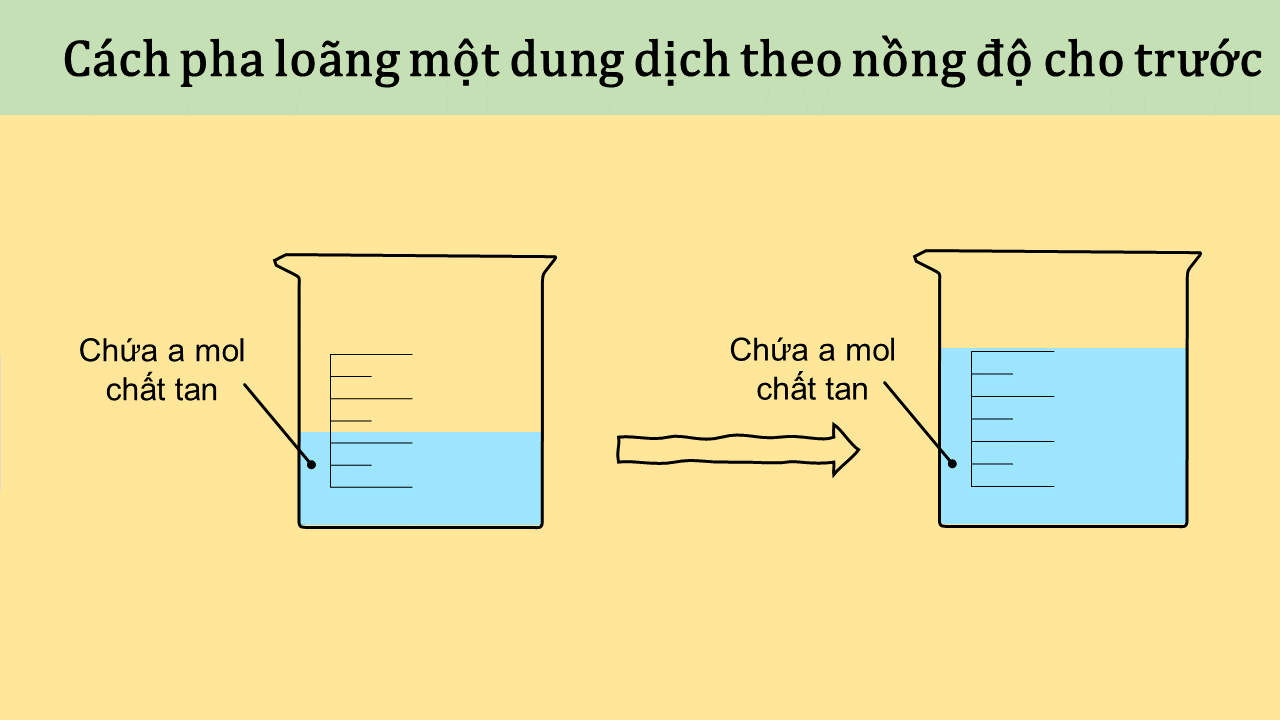 DỤNG CỤ VÀ CÁC NGUYÊN LIỆU
 Cồn 900 hoặc cồn 700, gel nha đam, tinh dầu bưởi hoặc xã.
- Cốc thủy tinh có dung tích 200ml, đũa thủy tinh, muỗng nhựa, lọ đựng sản phẩm sau khi pha chế, bao tay y tế.
CÁCH PHA CHẾ
Pha loãng cồn 900 thành cồn 700 : Rót 70 ml cồn 900 vào cốc thủy tinh có dung tích 200ml, sau đó rót thêm 30ml nước cất, dùng đũa thủy tinh khuấy đều ta được 100ml cồn 700.
Đong lấy 60ml cồn 700, sau đó cho thêm 40ml gel nha đam, khuấy đều, rồi nhỏ 2 đến 3 giọt tinh dầu bưởi ( hoặc tinh dầu xả), khuấy đều ta được 100ml dung dịch nước rửa tay khô.